Кафедра поликлинической педиатрии и пропедевтики детских болезней с курсом ПО Предэкзаменационное погружение по теме «Оценка лабораторных и инструментальных данных»3 курс ФФМО педиатрия
К.м.н., доцент Гордиец А.В.
06.05.2016г.
На ответ будет дано 5 минут!
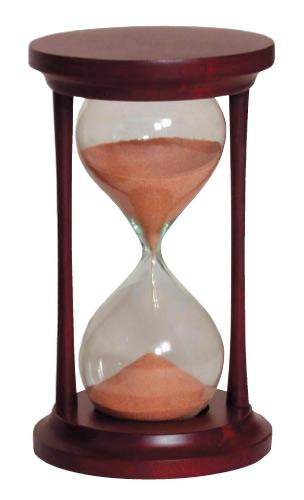 Приготовлено 180 заданий
60 рентгенограмм:
Грудной клетки в прямой проекции
Черепа
Позвоночника
 кистей (для определения костного возраста)
Экскреторная урография
Оценить результаты рентгенологического исследования органов дыхания (рентгенограммы, бронхограммы).
1. Проекция снимка:
- прямая (передняя или задняя);
- боковая (правая или левая);
- косая (передняя или задняя).
2. Особые условия рентгенографии:
Положение больного сидя или лёжа (из-за тяжести состояния).
Дыхательная динамическая незрелость изображения (у больных без сознания).
3. Оценка качества снимка:
- контрастность;
- резкость изображения;
- отсутствие артефактов и вуали.
4. Состояние мягких тканей грудной клетки:
- объём;
- структура;
- наличие инородных тел или свободного газа после травм.
5. Состояние скелета грудной клетки и плечевого пояса: рёбер, грудины, видимых шейных и грудных позвонков, ключиц, лопаток, головок плечевых костей; состояние ядер окостенения и зон роста:
- положение;
- форма;
- величина;
- структура костей.
6. Сравнительная оценка лёгочных полей: площадь, форма, прозрачность.
7. При обнаружении симптомов патологии:
- обширное или ограниченное затемнение или просветление;
- очаги, круглая или кольцевидная тень;
- подробное описание их положения, формы, размеров, плотности тени, структуры, контуров.
8. Состояние лёгочного рисунка:
Распределение элементов.
Архитектоника.
Калибр и характер контуров.
9. Состояние корней лёгких:
Положение.
Форма.
Размеры.
Структура.
Контуры элементов.
Наличие дополнительных образований.
10. Состояние средостения:
Положение.
Форма и ширина его в целом.
Характеристика отдельных органов.
11. Рентгенологическое (клинико-рентгенологическое) заключение.
Пример ответа
Мальчик, Вадим 6 лет
Рентгенограмма грудной клетки в прямой проекции
Специальной подготовки не требуется.
Проводится в рентгенкабинете, противопоказана при беременности. Результат выдается сразу на руки.
Пациент расположен правильно.
В легких без особенностей.
Выявлена митральная конфигурация сердца.
Подозрение за порок сердца (митральный стеноз)?
Консультация кардиолога, ЭКГ, ЭхоКГ.
Экскреторная урограмма
Рентгенограмма грудной клетки в прямой проекции
Рентгенограмма грудной клетки в прямой проекции
Рентгенограмма грудной клетки в прямой и боковой справа проекциях
Бронхография
Рентгенограмма правой кисти
Рентгенограмма кисти с лучезапястным суставом и схема к ней. 1 - эпифизы концевых фаланг; 2 - эпифизы средних фаланг; 3 - эпифизы основных фаланг; 4 - эпифиз пястной кости; 5 - эпифизы II, III, IV, V пястных костей; 6 - головчатая кость; 7 - крючковатая кость; 8 - трехгранная кость; 9 - полулунная кость; 10 - большая многоугольная кость; 11 - малая многоугольная кость; 12 - ладьевидная кость; 13 - гороховидная кость; 14 - дистальный эпифиз лучевой кости; 15 - дистальный эпифиз локтевой кости; 16 - шиловидный отросток локтевой кости; 17 - сесамовидные кости I пястной кости. А - рентгенограмма; Б - схема
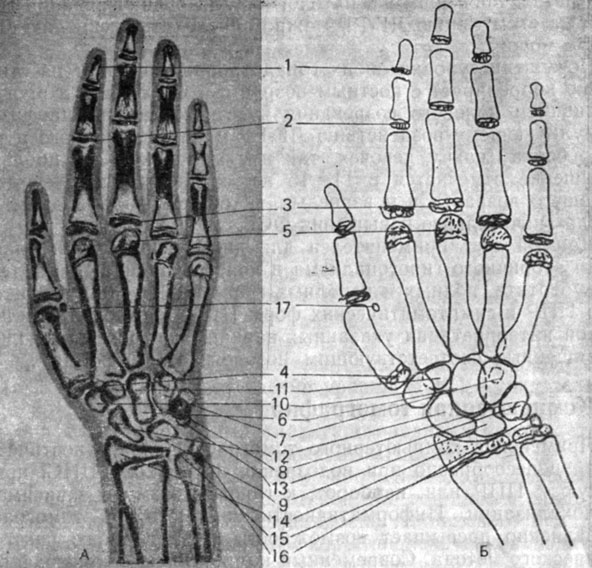 Костный возраст
Исследование костного возраста играет важное значение для комплексной оценки физического развития детей. Степень созревания скелета оценивается по костям кистей с лучезапястными суставами. Это обусловлено наличием в этой области множества центров окостенения, что позволяет идентифицировать различные стадии биологического созревания на протяжении всего периода роста.
Методика определения костного возраста предусматривает проведение рентгенологического исследованияобеих кистей с лучезапястными суставами и затем по специальным таблицам с учётом пола ребёнка определяется возрастной диапазон, которому соответствует количество оссифицированных ядер пястных костей с одной и другой стороны
Сроки окостенения скелета кисти и дистального отдела предплечья у детей и подростков (Жуковский М.А. и др., 1980)
Рентгенограмма грудной клетки в прямой проекции
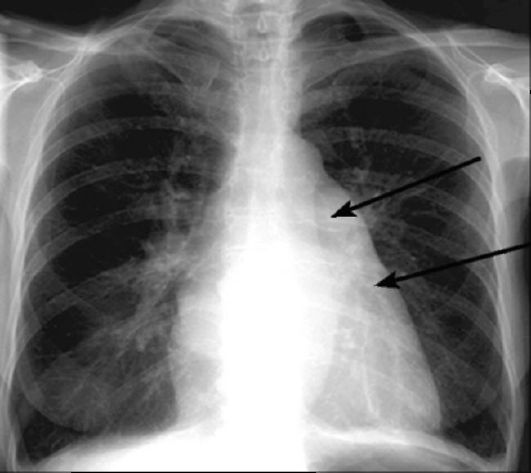 Рентгенограмма грудной клетки в прямой проекции
Рентгенограмма грудной клетки в прямой проекции
Рентгенограмма грудной клетки в прямой проекции
Экскреторная урограмма
Рентгенография позвоночника
Рентгенография костей нижних конечностей
Рентгенография черепа в боковой проекции с прицелом на турецкое седло
Оценка турецкого седла по даннымкраниограммы в боковой проекции
Визуализация особенностей строения турецкого седла и сопутствующей патологии осуществляется рентгенологическим исследованием черепа в боковой проекции с эффективной (эквивалентной) дозой 0,01 мЗв (до 7 лет) и 0,02 мЗв (после 7 лет).
На рентгенограммах фиксируются структура спинки (однородная, без признаков остеопороза, без деформаций), вход и сагиттальный размер турецкого седла, выявляются признаки внутричерепной гипертензии (в виде усиления сосудистого рисунка и рисунка пальцевидных вдавлений, изменения состояния швов), а также кальцификаты и другие патологические изменения.
Размеры турецкого седла (мм)
Клинический анализ крови(ручной вариант)
Клинический анализ крови (цифровой вариант)
- Гемоглобин: снижение – при всех видах анемий, гемобластозах, лимфопролиферативных процессах. Повышается при сгущении крови, гемоконцентрации, эритремии, при заболеваниях органов дыхания, врожденных пороках сердца, объемных процессах, сопровождающихся повышением эритроцитов.
- Эритроциты: уменьшение в различной степени при всех формах анемий. Увеличение при абсолютных и относительных эритроцитозах. Гемоконцентрационные эрироцитозы – в результате потери жидкости с рвотой, диареей, при ожогах, шоке.
- Цветовой показатель: норма 0,85-1,15. Гиперхромия – ЦП выше 1,15 (при фолиево-дефицитной, В12– дефицитной, некоторых хронических гемолитических анемиях, нарушениях функции печени, дифиллоботриозе). Гипохромия – ЦП ниже 0,85 - показатель или дефицита железа или железорефрактерности (сидороахрестическая анемия).
- Ретикулоциты: менее 5 ‰– гипорегенаротрное состояние эритропоэза. 5-50‰ – норморегенеративное, более 50 ‰ – гиперрегенераторное.
- Тромбоциты: норма 150-400∙109. Тромбоцитоз в физиологических условиях наблюдается при физических нагрузках, в патологических условиях отмечается при лейкозах, эритромиелофиброзе, эритремии после спленэктомии, при гемолитических кризах, после кровотечений, при ожогах. Тромбоцитопения – при тромбоцитопенической пурпуре, лейкозах, гипо- апластических анемиях, гиперспленизме, ДВС-синдроме в стадии гиперкоагуляции, относительная тромбоцитопения на фоне снижения количества эритроцитов, абсолютная тромбоцитопения на фоне нормального содержания эритроцитов.
- Лейкоциты: количество повышается при некоторых физиологических состояниях, при введении некоторых фармакологических препаратов (кортикостероиды) – относительный лейкоцитоз. Абсолютный лейкоцитоз – при острых воспалительных и инфекционных заболеваниях, острых и хронических лейкозах, злокачественных опухолях, обширных ожогах, после кровотечений. Лейкопения физиологическая отмечается при голодании, солнечной инсоляции; патологическая – при бактериальных и вирусных инфекциях, гиперспленизме, гипо- апластических состояниях.
- Лейкоцитарная формула– процентное соотношение клеток на 100 лейкоцитов (эозинофилы, базофилы, нейтрофилы, лимфоциты, моноциты). Нормы абсолютных количеств отдельных лейкоцитов и их процентного соотношения приведены в разделе «гематология».
- Скорость оседания эритроцитов– СОЭ (нормальные показатели приведены в разделе «гематология») повышена при инфекционных процессах, диффузных заболеваниях соединительной ткани, аутоиммунных заболеваниях, анемиях, злокачественных заболеваниях, поражениях печени. Низкие показатели СОЭ (1-2 мм/ч) возможны при декомпенсации сердечной деятельности, повышении концентрации углекислого газа в крови.
Общий анализ мочи
Для общего анализа собирают утреннюю порцию мочи:
Новорождённого ребёнка подмывают с мылом, при этом вода должна стекать спереди назад.
Для стимуляции мочеиспускания у ребёнка тёплой рукой поглаживают живот с лёгким надавливанием в надлобковой области.
Под струю подставляют лоток или пузырёк с широким горлышком.
Лучше, если моча собирается двумя порциями в разную посуду: в начале мочеиспускания и в его конце. Первая порция даёт представление о патологических процессах в уретре, а вторая – в мочевом пузыре и вышерасположенных мочевых путях.
Для посева мочи на микробную флору её собирают в стерильную пробирку.
Для сбора суточной мочи используют специальную накладку с отверстием, которой прикрывают половые органы ребёнка и фиксируют бинтом в поясничной области. К накладке присоединяется резиновая трубка, второй конец которой опускают в чистую ёмкость (банку). У мальчиков после надевания мужского презерватива на пенис, в свободном конце кондома делают прорезь и фиксируют к резиновой трубке, другой конец которой опускают в мочеприёмник.
Анализ мочи по Нечипоренко
Анализ мочи по Нечипоренко
Данный анализ позволяет выявить скрытые воспалительные процессы в мочевыделительной системе. В ходе исследования определяется концентрация форменных элементов: эритроцитов, цилиндров и лейкоцитов в 1 мл мочи.
За сутки до сдачи мочи необходимо скорректировать свой рацион: отказаться от употребления в пищу мяса, жидкостей ярко окрашенных (морковного, свекольного соков), алкоголя (в том числе пива), газированных напитков, сладостей, меда и кондитерских изделий.
Определенные лекарственные вещества (рефампицин, метронидазол, мочегонные препараты и др.), а так же интенсивные физические нагрузки на время следует отменить, так как они могут исказить результаты анализа.
Следует так же заранее подготовить емкость для сбора мочи. Идеальным вариантом будет стеклянная баночка емкостью до 100мл., имеющая широкое горло Она моется без использования чистящих средств (допускается сода) и стерилизуется (например, в духовом шкафу) 5-7 минут. Еще проще купить в аптеке уже готовую стерильную емкость, специально предназначенную для этих целей.
Перед тем, как сдать анализ, необходимо тщательно очистить половые органы (подмыться), чтобы избежать попадания в мочу клеток плоского эпителия и т.д.
При менструальном кровотечении у женщин исследование обычно откладывается. Если же этого сделать нельзя, то при сборе мочи вход во влагалище необходимо закрыть тампоном.
Собирается средняя порция мочи при первом утреннем мочеиспускании. Для этого вначале 1-2 секунды нужно помочиться в унитаз, затем – в подготовленную тару. Порция мочи в конце мочеиспускания так же не собирается.
Доставить мочу в лабораторию необходимо в течение 2х часов после сбора.
Норма:
цилиндры — до 20;
лейкоциты — до 2000;
эритроциты — до 1000;
бактерии – не обнаруживаются;
белок – нет;
эпителиальные клетки – единично.
Анализ мочи по Зимницкому
Исследование включает определение следующих трех показателей: плотность мочи; суточный объем выделяемой мочи; распределение общего объема мочи в течение суток.Чтобы подготовиться к сбору анализа, необходимы: 8 чистых баночек; часы с функцией будильника (чтобы не забыть о времени, когда нужно помочиться); лист бумаги для записи потребляемой жидкости в течение суток, в которые собирается моча (включая объем жидкости, поступающей с первым блюдом, молоком и т.д.); Сбор мочи В 6.00 утра следует помочиться в унитаз, т.е. ночную мочу собирать не нужно. Далее через равные промежутки времени в 3 часа следует мочиться в баночки (на каждое мочеиспускание — новая баночка) в течение суток. Начинается сбор мочи с 9.00 утра (первая баночка), заканчивается в 6.00 утра (последняя, восьмая баночка). Другой вариант методики: сбор мочи через 4 часа, в этом случае понадобится 6 баночек. Следует тщательно записывать на листик бумаги всю потребляемую в течение этих суток жидкость и ее количество. Каждая баночка сразу после мочеиспускания ставится для хранения в холодильник. В случае, если в положенное время позывы к мочеиспусканию отсутствуют, баночку оставляют пустой. А при полиурии, когда баночка оказывается заполненной раньше окончания 3-часового промежутка, пациент мочится в дополнительную баночку, а не выливает мочу в унитаз. Утром после последнего мочеиспускания все баночки (в том числе и дополнительные) вместе с листиком записей о выпитой жидкости следует отнести в лабораторию.
Норма:
Общий суточный объем выделяемой мочи 1500-2000 мл. 
Отношение поступившей в организм жидкости и объема суточной мочи 65-80%. 
Объем выделенной мочи в дневное время 2/3, в ночное – 1/3. 
Значительное усиление мочевыделения после употребления жидкости. 
Колебание плотности мочи в пробах в пределах 1 003-1 035 г/л. 
Плотность мочи в нескольких или одной баночке более 1020 г/л. 
Плотность мочи во всех пробах менее 1035 г/л.
Трех стаканная проба
Трехстаканная проба мочи
— это лабораторный метод микроскопического анализа трех разных порций мочи, полученных за одно мочеиспускание, который позволяет точно выявить, в каких именно отделах мочеполовой системы протекает воспалительный процесс. 
Исследуемые отделы мочевой системы: уретра; простата; мочевой пузырь; мочеточники; почки.
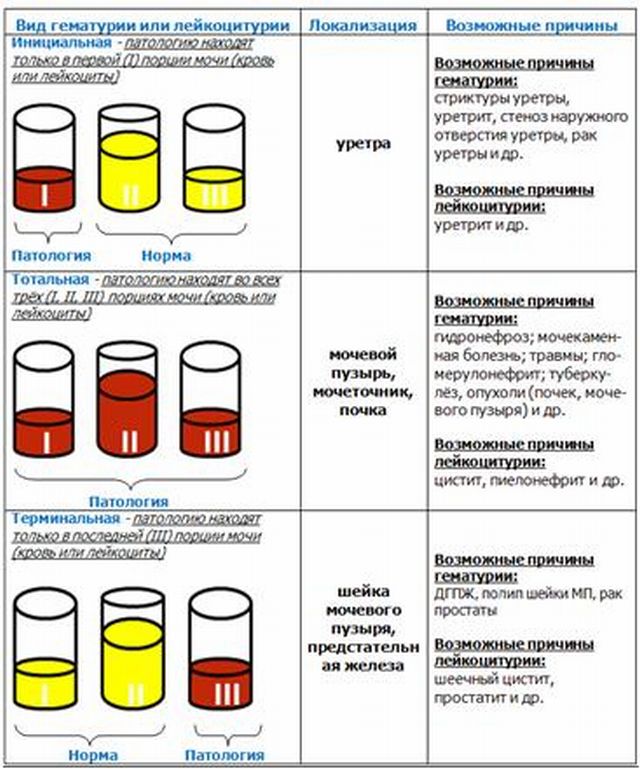 Посев мочи на стерильность и чувствительность флоры
Бактериурия
при инфекции мочевыводящих путей: более 100 000 микробных тел в 1 мл.
Фракционное дуоденальное зондирование
- I порция (фаза холедоха) – базальная секреции жёлчи, светло-жёлтая, время выделения до 10-15 мин, объём жёлчи до 15-20 мл.
- По окончании выделения жёлчи в зонд вводится 40 мл 33 % раствора магния сульфата, tº = 35-37ºС, зонд перекрывают на 3 мин.
- II порция (фаза закрытого сфинктера Одди) продолжается от момента открытия зонда до появления жёлчи, длительность 3-6 мин.
- III порция (фаза порции А) длится 3-5 мин, выделяется 3-5 мл светло-коричневой жёлчи, начинается с момента открытия сфинктера Одди и до выделения порции В (открытие сфинктера Люткенса). Скорость выделения жёлчи в течение I и III фазы 1-2 мл/мин.
- IV порция (пузырная фаза) начинается с момента открытия сфинктера Люткенса, появления тёмно-оливковой порции В, заканчивается появлением порции С, длительность составляет 20-30 мин, выделяется 30-50 мл жёлчи.
- V порция (печёночная фаза) – С-порция жёлчи, начинается от момента прекращения выделения В-порции, продолжается 10-20 мин, выделяется 10-30 мл жёлчи. Скорость выделения печёночной жёлчи – 1,1-1,5 мл/мин.
Даётся оценка микроскопического исследования жёлчи: наличие простейших и паразитов, показатель рН пузырной жёлчи, количество лейкоцитов, количество кристаллов холестерина, жёлчных кислот, билирубина, кальция (учитывать, что жёлчь поступает в оливу из двенадцатиперстной кишки). Содержимое двенадцатиперстной кишки, извлекаемое путём дуоденального зондирования, представляет собой смесь жёлчи, секретов двенадцатиперстной кишки, поджелудочной железы и некоторого количества желудочного сока.
Фракционное желудочное зондирование
Лейкоцитов до 10 в п/ зр., билирубинат кальция ++, эпителий плоский 10-15 в п/ зр, слизь ++, дрожжи ++
1). Противопоказания для зондирования: язвенная болезнь желудка в фазе обострения, сужение пищевода, состояние после желудочного кровотечения, выраженная сердечно-сосудистая недостаточность, тяжёлое общее состояние больного.
2). Исследование начинается утром натощак. Конец зонда помещают в глубине глотки на корень языка и предлагают пациенту сделать несколько неторопливых глотательных движений, вследствие чего зонд продвигается по пищеводу. Необходимым условием полного извлечения желудочного содержимого является установка конца зонда в середине антрального отдела желудка. Для этого зонд вводят на глубину, рассчитанную следующим образом: рост пациента в сантиметрах минус 100. При необходимости положение зонда контролируют рентгенологически. Пациент во время исследования может сидеть или лежать на левом боку.
3). После введения зонда аспирируют содержимое желудка натощак в течение 5 мин (длительность латентного периода возбуждения желудочных желёз) – натощаковая (0) порция.
4). Затем в течение часа собирают секрет желудка (1,2,3,4 порции через 15 минут) – базальный секрет, отражающий влияние блуждающего нерва на продукцию желудочного сока.
5). Вслед за этим стимулируют кислотную продукцию желудка. Для субмаксимальной стимуляции желудочной секреции используется гистамина дигидрохлорид подкожно, 0,008 мг/кг или гистамина фосфат, 0,01 мг/кг. Можно использовать внутривенное введение эуфиллина 10 мл 2,4 % или подкожно 2 мл 24 % раствора. Для максимальной стимуляции желудочной секреции подкожно вводится гастрин, 2 мкг/кг, или его синтетический аналог пентагастрин, 6 мкг/кг, или гистамина дигидрохлорид, 0,025 мг/кг. При введении энтерального пробного завтрака (мясной бульон) – через 15 минут извлечь остаток пробного завтрака и весь выделенный секрет.
6). Далее собирают желудочный сок в течение часа (5,6,7,8 порции через 15 минут).
Исследование желудочного содержимого. Определяется объём желудочного сока, кислотный состав содержимого и дебит соляной кислоты (кислотную продукцию). Кислотная продукция – базальная (ВАО) и стимулированная (SAO) рассчитывается по формулам:
BAO = (V1*C1 + V2*C2 + V3*C3 + V4*C4)/1000
SAO = (V5*C5 + V6*C6 + V7*C7 + V8*C8)/1000, где
V – объём данной порции содержимого в мл;
С – общая кислотность данной порции в титрационных единицах.
У здоровых детей показатели ВАО составляют 1,14-2,38 ммоль/час, SAO – 3,2-5,3 ммоль/час, МАО – 4,24-11,55 ммоль/час.
	Выделяют три варианта кислотообразования: нормальная, повышенная и пониженная кислотность. 
Нормальное кислотообразование соответствует нормальным значениям ВАО и SAO. Кислотообразующая функция может считаться нормальной и в тех случаях, когда показатели ВАО снижены, а показатели  SAO – нормальные. 
Пониженная кислотообразующая функция желудка соответствует сниженным показателям в обеих фазах (ВАО и SAO). 
Повышенная кислотообразующая функция характеризуется  увеличением показателей ВАО и SAO, либо лишь одного из них.
Биохимический анализ крови
Биохимический анализ крови
Билирубин общий 28,4 мкм /л
Прямой 18,1 мкм/л
Непрямой 10,3 мкм/л
Тимоловая проба 16 ед.
Трансаминаза 0,9 мкм/л
HbsAg  - положительный
Посев мокроты
Сбор и оценка анализов мокроты при заболеваниях органов дыхания:
Для исследования берут утреннюю мокроту (в стерильную чашку Петри).
Высоко информативным считается метод индуцированной мокроты (проводится ингаляция гипертоническим раствором хлорида натрия, затем забирается мокрота для исследования).
Определяют общее количество мокроты, выделяемое больным за сутки.
Оценивается характер мокроты (серозная, гнойная, кровянистая).
Производится микроскопическое исследование мокроты (клеточный состав, наличие патологических включений).
Бактериологическое исследование (на флору и туберкулёзные микобактерии).
Проводится определение чувствительности выделенной культуры к определенным антибактериальным препаратам.
При микроскопическом исследовании в норме может быть небольшое количество лейкоцитов, эритроцитов, клеток плоского эпителия и тяжей слизи. При заболеваниях лёгких можно обнаружить ряд образований, имеющих диагностическое значение.
Мазок из носа на цитологию
Нейтрофилы – 45%, лимфоциты – 1%, макрофаги – 1 %, эозинофилы – 15 %. Цилиндрический эпителий – 20%, плоский эпителий – 3%, чешуйки – 8%.
Оцените результаты теста на толерантность к глюкозе. Максим В., 14 лет. 
8.00 Глюкоза крови натощак 6,4 ммоль/л
11.00 Глюкоза крови после завтрака 8,2 ммоль/л
Оцените результат биохимического анализа крови. Варвара Т., 3 года. 
Глюкоза  натощак 13,5 ммоль/л, 
Инсулин  1,7 мкЕд/мл.
Стандартный оральный глюкозотолерантный тест (СГТТ)
СГТТ используется для диагностики нарушений углеводного обмена.
Тест проводится утром натощак. Накануне исследования питание ребёнка не ограничивается, вместе с тем период ночного голодания перед СГТТ должен быть 10-16 часов.
Нагрузка глюкозой составляет 1,75 г/кг долженствующей массы тела, но не более 75 гр. Полученное количество глюкозы разводится в 200 мл тёплой кипячёной воды и выпивается в течение 3-5 минут. Оценивается уровень гликемии натощак и через 2 часа после нагрузки глюкозой. СТТГ проводится не чаще 1 раза в 6 месяцев.
Противопоказания к СТТГ:
Клинические симптомы сахарного диабета.
Гликемия натощак выше 6,1 ммоль/л.
Гликемия в любое время суток выше 11,1 ммоль/л.
Диагностика нарушений углеводного обмена (ВОЗ, 1999)
Оцените тип реакции на нагрузку при пробе Шалкова №6. Максим В. 7 лет
Нейросонограмма
Газы крови
1. Парциальное напряжение кислорода в крови в норме 50-80 мм рт.ст.
2.Гипоксемия– снижение парциального напряжения кислорода в артериальной крови (РаО2) до менее 50-60 мм рт.ст. при дыхании комнатным воздухом. Гипоксемия является результатом нарушения соотношения вентиляция/перфузия (внутрилёгочное шунтирование) или право-левого шунта крови (шунт на уровне сердца при врождённых пороках сердца), а также диффузии или гиповентиляции (апноэ).
3. Парциальное напряжение углекислого газа в крови (РаСО2)в норме 35-45 мм рт.ст. (торр).
4. Истинные бикарбонаты (АВ)в норме 19,1-23,4 ммоль/л.
5. Стандартные бикарбонаты (SB)в норме 21,3-24,8 ммоль/л.
6. Дефицит оснований (ВЕ)в норме 0±2 ммоль/л.
7.рН со 2-х суток жизни в норме 7,35-7,45.
8. Гиперкапния обычно вызывается гиповентиляцией или тяжёлым нарушением соотношения вентиляция/перфузия. Изменения дыхательного объёма значительнее влияют на элиминацию СО2, чем изменения частоты дыхания, однако на практике используют уменьшение дыхательного объёма и увеличение частоты дыхания, чтобы предотвратить тяжелейшее осложнение ИВЛ – волюмотравму.
9. Выраженная гиперкапния: РСО2> 60 мм рт.ст., рН > 7,25.
10. Алкалоз констатируют при рН > 7,45, величины ВЕ более +2 ммоль/л.
11. Дыхательный объём у новорождённых при естественном дыхании составляет 6-8 см3/кг массы тела.
12. Частота дыхания (ЧД) – это частота смены газа в альвеолах за 1 минуту, чем чаще ЧД, тем ниже уровень СО2. На начальном этапе ИВЛ используют физиологическую ЧД (30-40 в 1 мин для доношенных и 40-50/мин – для недоношенных новорождённых).
13.Положительное давление в конце выдоха (РЕЕР)при ИВЛ в пределах 4-6 см. вод. ст. (более высокое давление выдоха опасно осложнениями со стороны гемодинамики и может вызвать баротравму). РЕЕР стабилизирует величину функциональной остаточной ёмкости, площадь газообмена и уменьшает феномен экспираторного закрытия дыхательных путей, улучшает оксигенацию крови, но снижает эффективность элиминации СО2из-за увеличения объёма лёгких.
УЗИ почек, МП
УЗИ желчного пузыря
УЗИ печени, ЖП
Оцените данные Эхо КГ с доплер-режимом. Зина Л., 17 лет.
ЭКГ
Копрология
Оцените анализ кала на углеводы. Диана, 6 месяцев. Углеводы в кале 0,25%.
Оцените анализ кала на скрытую кровь. Дима П. 13 лет. Реакция Грегерсена положительная. 
 Оцените анализ кала. Сергей С. 7 лет. Обнаружены яйца Ascaris Lumbricoides
 Оцените результаты соскоба на энтеробиоз.  Обнаружены яйца остриц 8-10 в поле зрения.
Кал собирается после соблюдения в течение 3 дней физиологической диеты: основные показатели:
- Клетчатка перевариваемая (переваривается гемицеллюлазами, которые продуцирует нормальная кишечная микрофлора в толстой кишке), не перевариваемая – 70% сухого остатка кала.
- Соединительная ткань – показатель нарушения процессов желудочного пищеварения, признак гнилостной диспепсии в кишке.
- Мышечные волокна (с исчерченностью – не переваренные, без исчерченности – переваренные). Мышечные волокна с исчерченностью не потеряли соединительнотканных перегородок из-за нарушения функции пепсина, волокна без исчерченности – недостаточная функция пептидаз поджелудочной железы.
- Нейтральный жир – признак панкреатической недостаточности.
- Жирные кислоты и мыла – признак нарушения всасывания из-за структурных изменений слизистой оболочки тонкой кишки, или гипермоторики кишки.
- Крахмал внеклеточный переваривается панкреатической и кишечной амилазой, внутриклеточный крахмал в кале – из растительной клетки, в норме утилизируется нормальной микрофлорой, на крахмале растёт йодофильная микрофлора.
Состав микрофлоры кишечника у детей, мк/г
Оцените спирограмму (ЖЕЛ, ОФВ) в норме и при обструкции. Катя В. 8 лет.
Оценить результаты спирографии:
Зарегистрировать объёмные параметры внешнего дыхания.
Построить кривую поток-объём по результатам спирограммы.
Выявить наличие и степень вентиляционной недостаточности.
Определить форму вентиляционной недостаточности (обструктивная, рестриктивная, комбинированная).
Люмбальная пункция у детей
Показания
1) диагностика болезней ЦНС (менингит, субарахноидальное кровоизлияние);
2) гидроцефалия (для удаления избытка ликвора и уменьшения внутричерепного давления).
Оборудование:
а) три стерильные пробирки;
б) две стерильные пеленки;
в) игла (2,5 см) 22-го калибра с мандреном (или игла для внутривенных вливаний с мандреном);
г) 1% лидокаин (для местной анестезии);
д) 5% спиртовый раствор йода и 70% раствор этилового спирта (для обработки операционного поля);
е) стерильные резиновые одноразовые перчатки.
Техника выполнения:
Люмбальную пункцию осуществляют через 2 ч после кормления новорождённого ребёнка в процедурном кабинете.
Помощник удерживает ребёнка на боку в согнутом положении (коленно-грудная позиция) и следит за дыханием новорождённого.
Найти анатомические ориентиры для пункции – точка пересечения позвоночника и линии между гребешками подвздошных костей (обычно на уровне LIV– LV).
Надеть перчатки.
Широко обработать кожу (до гребня подвздошной кости) в месте пункции 70 % раствором этилового спирта и 5 % спиртовым раствором йода, в момент начала прокола удалить йод с кожи 70 % раствором спирта, так как йод раздражает оболочки спинного мозга.
Обложить область пункции стерильными пелёнками: одну положить под ребёнка, а второй накрыть всё, кроме выбранного для пункции межпозвонкового промежутка.
Зафиксировать пальцем смещённую книзу кожу между остистыми отростками позвонков (профилактика ликворреи) и быстро ввести иглу с мандреном по средней линии над остистым отростком LVпод прямым углом к линии позвоночника на глубину 0,5 см по направлению к пупочному кольцу. При прохождении через твёрдую мозговую оболочку можно ощутить «провал» иглы в субарахноидальное пространство.
Удалить мандрен из иглы, измерить давление или определить скорость вытекания жидкости (струя, частые или редкие капли) и собрать ликвор по 1 мл в каждую стерильную пробирку:
- пробирка № 1 для окрашивания по Граму (бактериоскопия), посева на питательные среды (для выявления грибковой флоры – на питательную среду Сабуро) и определения чувствительности возбудителей к антибиотикам (при менингитах);
- пробирка № 2 для определения уровня сахара (глюкозы) и белка;
- пробирка № 3 для подсчета клеток и их дифференцировки.
При выведении 1 мл ликвора его давление снижается на 10-15 мм H2O. При внутричерепной гипертензии ликвор удаляют осторожно и мандрен полностью не вынимают. Если жидкость не вытекает, то иглу можно продвинуть ещё на 0,5 см. Если игла не попала в субарахноидальное пространство, то её вынимают и делают повторный прокол в области LIII– LIV.
Если в первой пробирке имеется примесь крови («техническая кровь»), то необходимо проследить за очищением ликвора во 2-й и 3-й пробирках:
- если примесь крови исчезла, значит пункция проведена травматично (ранен венозный сосуд);
- если примесь крови не исчезает и формируются сгустки, то вероятнее всего пунктирован сосуд (при отсутствии ликвора необходимо сделать повторную пункцию);
- если примесь крови не исчезает и не формируется сгусток, то у новорождённого имеется внутрижелудочковое кровоизлияние.
Быстро удалить иглу, кожа должна вернутся в исходное положение, которое было до пункции. Место пункции смазать 5 % спиртовым раствором йода.
Ребёнка уложить в кровать в горизонтальном положении на животе (без подушки).
Кормить можно через 2 ч после люмбальной пункции. Никаких процедур (массаж, гимнастику, физиотерапию) в этот день ребёнку не назначать.
Осложнения:
Инфекционные процессы (бактерии, грибки) развиваются при несоблюдении стерильной техники выполнения люмбальной пункции.
Эпидермоидная опухоль спинномозгового канала является результатом выполнения люмбальной пункции иглой без мандрена.
Грыжевое выпячивание мозговой ткани в большое затылочное отверстие встречается не часто, так как у новорождённых открыты роднички и швы.
Повреждение спинного мозга и нервов. Для исключения этого осложнения необходимо всегда делать люмбальную пункцию ниже четвертого поясничного позвонка (LIV).
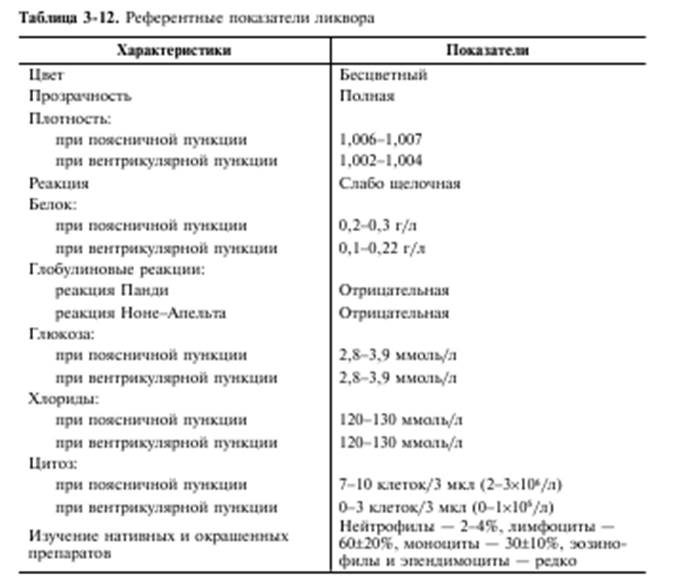 Плеоцитоз – это повышенное число лейкоцитов в ликворе.
Белково-клеточная диссоциация (повышение содержания белка в ликворе при нормальном цитозе) наблюдается при блоке подоболочечного пространства спинного мозга (кистозный арахноидит, опухоль спинного мозга, оболочек, позвоночника).
Клеточно-белковая диссоциация (высокий плеоцитоз при нормальном или незначительно повышенном уровне белка) наблюдается при менингитах.
Реакция Панди указывает на увеличение в ликворе содержания глобулинов (оценка по 4-х балльной системе плюсами).
Выпускание 1 мл ликвора приводит к падению его давления на 10-15 мм водного столба (мм H2O).
Где посмотреть?
Все материалы для экзамена и по темам дисциплины размещены на сайте КрасГМУ, на личной странице доцента Гордиец А.В.
Документы – материалы для преподавателей и студентов – 3 курс пропедевтика педиатры - экзамен
5 вопрос проведите оценку практического навыка по чек-листу
Чек-лист и банк заданий с алгоритмами выполнения будет представлен 13 мая в 15.30ч. на погружении. Аудитория №2.
Благодарю за внимание!
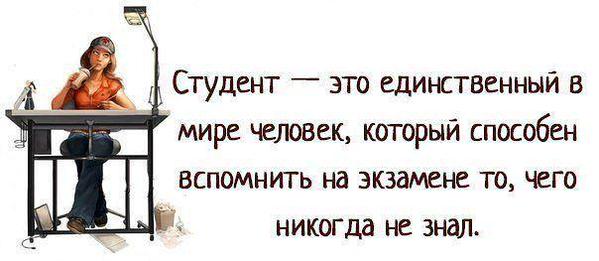